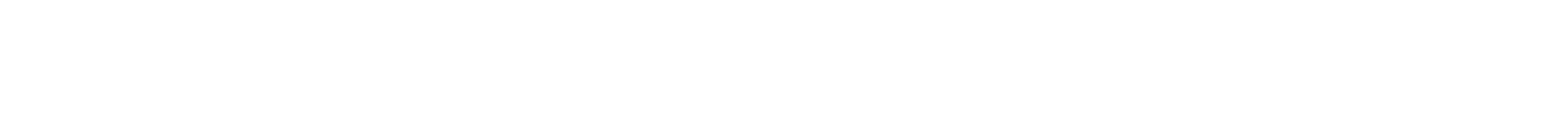 Informasjonsmøte - Instituttleder
BOTT ØL Innføring
18.11.23
Kort før vi begynner:
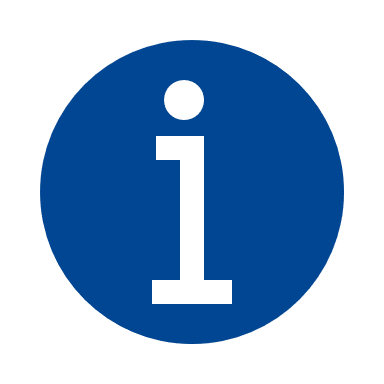 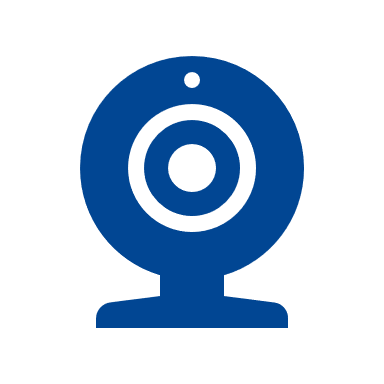 Vi skal dele endel informasjon med dere i dag.
Vi vil gjøre opptak  av møtet
Agenda
Agenda (med kommentar)
Mål for møtet
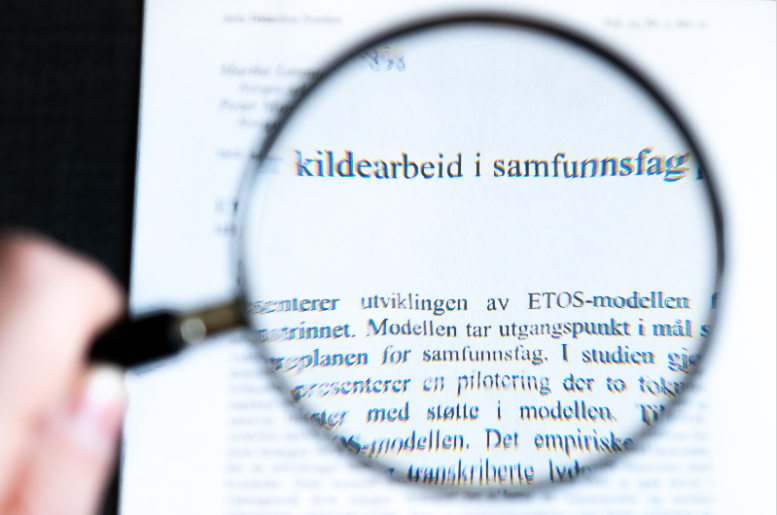 Forstå hva du som leder må kunne før 1. januar 2023, samt hvilke hovedendringer som treffer instituttene og din rolle som instituttleder
Få en felles forståelse for BOTT ØL
Innspill til ambisjonsnivå
- For 2021
- Fram til 2025
Tor
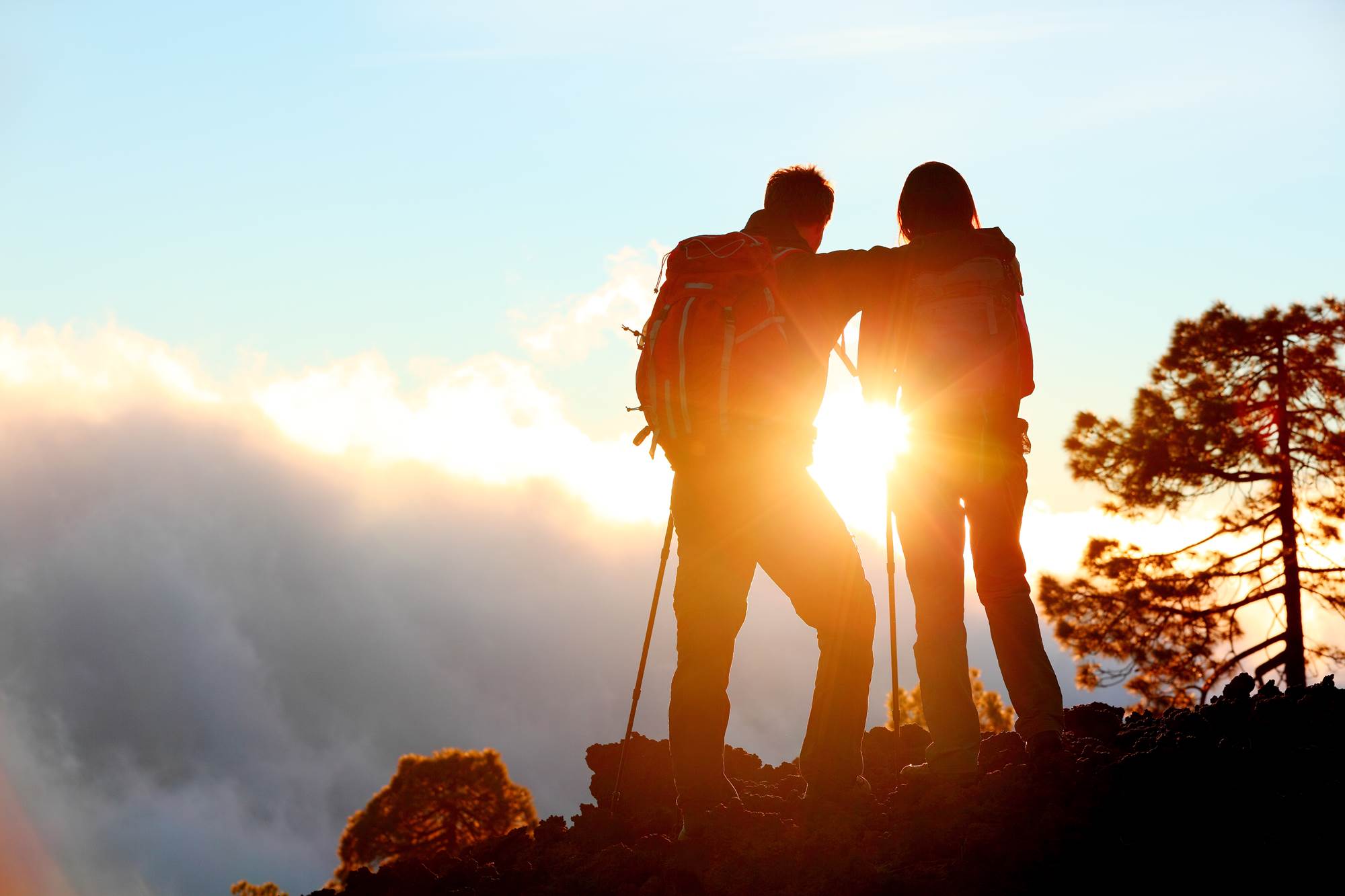 Husk: Vi må være ledere i innføringen av BOTT ØL
Anerkjenn at endring krever innsats og er utfordrende
Ta eierskap til de beslutninger som er tatt og aktiviteter som pågår - vi skal få til BOTT ØL
Håndter usikkerhet og bekymringer med åpne kanaler og dører
[Speaker Notes: Som leder er du vår kanal for å nå ut til alle ansatte
Sørge for at du som leder vet hvilke endringer som kommer
Sørge for at alle som er ledere kan stå (sammen) i endringene som kommer]
Agenda
Tor
Hvorfor BOTT ØLInnføringen av nye økonomi- og lønnssystemer vil gi NTNU mange fordeler både i et fagperspektiv og brukerperspektiv
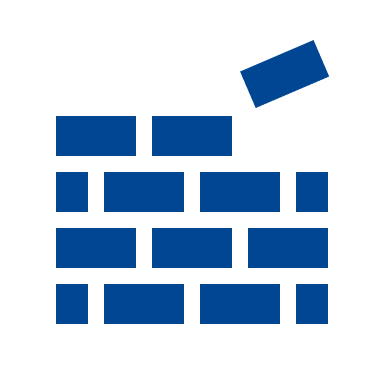 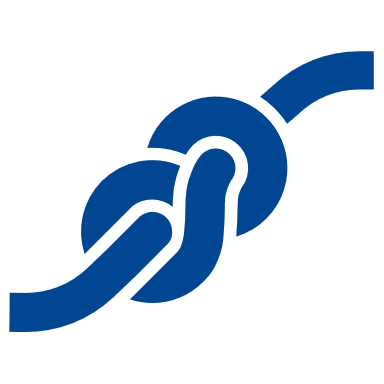 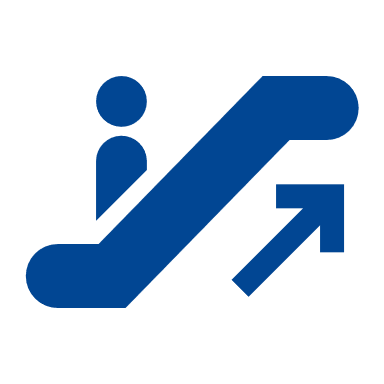 Vi får økt funksjonalitet innen flere områder som pre-award (prosjektøkonomi) og selvbetjeningsløsninger
Vi erstatter utdaterte systemer med nye som vil være i kontinuerlig forbedring
Vi får roller, systemer og prosesser som er laget for å fungere i lag
Samarbeid på tvers av UH-sektoren gir mulighet for å lære av hverandre og bli gode sammen
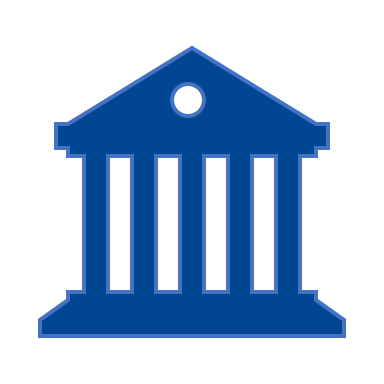 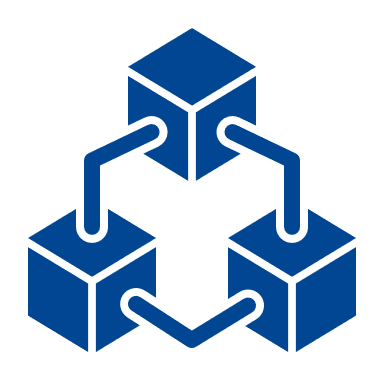 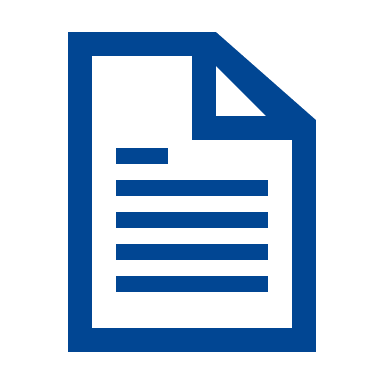 Vi får prosessansvarlige, prosessrådgivere og fagbrukere i tett samarbeid som gir bedre kvalitet i tjenestene
Vi få ny økonomimodell som gir muligheter for god økonomistyring
Vi vil følge lover, avtaler og regler da de er bygd inn i systemene (i delvis motsetning til dagens situasjon)
Vi får systemer, prosesser og roller som bidrar til å realisere Ett NTNU
[Speaker Notes: Tor]
Tor
Mer enn et systembytte: Prosess, Systemer og Organisering (PSO)
Vi står sammen med UiB, UiO og UiT i felles roller, prosesser og systemer. Disse er utviklet i fellesskap og tatt i bruk på de tre andre universitetene. 

I fjor ble det jobbet godt med å forstå og ta disse prosessene "hjem til NTNU» og jobbe i et PSO-perspektiv der vi må få de tre delene til å henge sammen.
BOTT ØL vil føre med seg at mange ansatte får nye roller, må jobbe på nye måter, og alle ansatte vil på et eller annet vis få et eller flere nye systemer å forholde seg til.
Prosesser
Organisering
Systemer
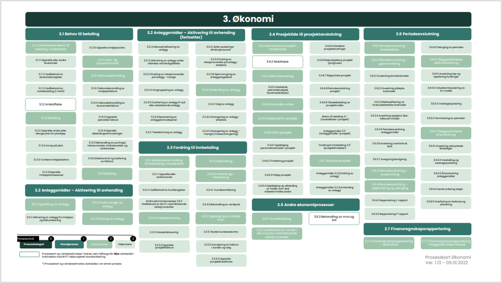 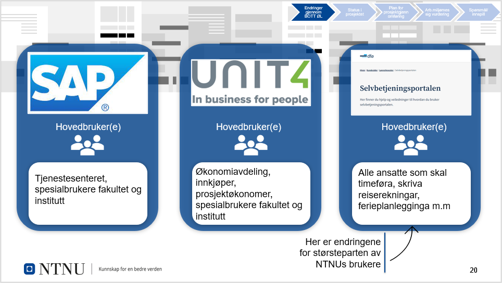 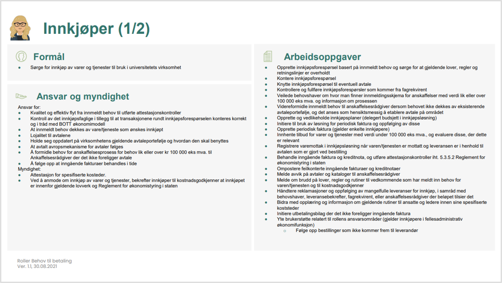 Brukerdokumentasjon, roller, opplæringsmateriell med mer ligger på felles samleside: bott-samarbeidet.no
[Speaker Notes: Tor – vurdere å ta det muntlig under slide 5]
Tor
Hvilke systemer endrer seg?
Våre oppgaver i dag
System idag
System 2023
Budsjettering, bemanningsplan, virksomhetsrapporter
BEVISST planBEVISST innsikt
BEVISST plan	BEVISST innsikt
Regnskap, bestilling, prosjekt,
Oracle
Basware PM/IP/CM
Maconomy
ResearchPro
ØkonomisystemUnit 4 - DFØ
Lønn, timeføring, fravær, ferie
LønnssystemDFØ SAP/selvbetjeningsportal
HR-portalen / PAGA
[Speaker Notes: Tor]
Noen viktige datoer for meg som leder
Så snart du kan: 
Hold Tjenestesenteret for lønn og HR oppdatert om endringer som kommer i ansettelsesforhold fremover (via NTNU Hjelp)
Godkjenn fravær, søknad om sykepenger og lignende kontinuerlig
27. Desember
Siste frist for godkjenning av fakturaer i Basware IP
22. Desember
Siste frist for godkjenning av utenlandske fakturaer
15. Desember
Tre ulike frister: 
Godkjenne reiseregninger o.l. som skal utbetales i 2022
Rydde i ferie- og fleksitid
Godkjenningsfrist for bestillinger i Basware
5. Desember
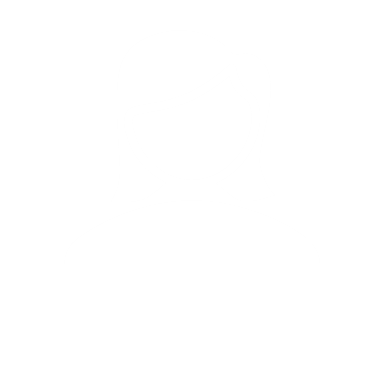 Godkjenne timelister, overtid o.l. som har betydning for hovedlønnen i desember
28. November
Gi beskjed om ansatte som slutter i løpet av 2022.
Til Tjenestesenteret for lønn og HR, via NTNU Hjelp
Dette er viktig på grunn av sluttoppgjøret
Snakk med kontorsjef om den fulle "cut off"-planen for alle viktige datoer før vi innfører nye systemer
[Speaker Notes: Så snart du kan: Gi beskjed til tjenestesenteret for lønn og HR via NTNU Hjelp om du vet av endringer som kommer i ansettelsesforhold framover: sluttdatoer, økning/reduksjon i stilling, nyansettelser og lignende.
Så snart du kan: Godkjenn fravær, søknad om sykepenger og lignende kontinuerlig.
Innen 28.11 (helst før): Gi beskjed om ansatte som slutter i løpet av 2022 til tjenestesenteret for lønn og HR via NTNU Hjelp. Det er viktig pga sluttoppgjøret.
Innen 5.12: Godkjenne timelister, overtid o.l. som har betydning for hovedlønna i desember.
Innen 15.12: Godkjenne reiseregninger etc. som skal utbetales i 2022.
Innen 15.12: Rydde i ferie- og fleksitid
15. desember: Godkjenningsfrist for bestillinger i Basware.
Innen 22. desember kl. 12.00: Siste frist for godkjenning av utenlandske fakturaer.
Innen 27. desember kl. 10.00: Siste frist for godkjenning av fakturaer i Basware IP.]
Agenda
Endringer for en instituttleder
Grad av endringer vil variere ut i fra hvilke roller den enkelte er tildelt, men for de alle fleste vil endringene være knyttet til to forhold: 

Ansattforholdet (felles for alle på NTNU) – Som ansatt på NTNU skal nå reiseregninger, ferie, permisjoner osv. håndteres gjennom SAP Selvbetjeningsløsning istedenfor HR-portalen
Som kostnadsgodkjenner og/eller personalgodkjenner: Vil få oppgaver til godkjenning i SAP og Unit4 ERP*
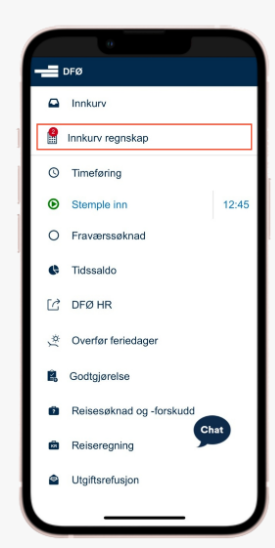 Oppgavene vil i stor grad være de samme som i dag, men i en ny løsning. Noen forhold å være oppmerksom på:
Oppgaver som du må gjøre havner i din oppgaveliste. Du får varsel hver dag, men oppgavelisten må sjekkes regelmessig. Oppgaver kan også godkjennes i DFØ-app.
Innebygde lovkrav i lønnssystemet bidrar til økt kontroll og etterlevelse: 
EKS: Ny løsning for tilsetting og arbeidskontrakt (ToA) som krever at kontrakt må være på plass FØR arbeid kan påstartes.
Sykefraværsoppfølging på nav.no
Systemet tildeler automatisk sykefraværsoppfølging til formell leder, eks.
Instituttleder eller formell nivå 4-leder følger opp vitenskapelig ansatte 
Kontorsjef følger opp teknisk-administrativt ansatte

Det vil foreligge rutine for endring av oppfølgingsansvarlig – overføring kan da gjøres til annen leder med personalansvar (i samme linje: vitenskapelig eller tekn./adm.)

Mange viktige grunner som ligger til grunn for struktur og at dette skal utføres av nærmeste leder med personalansvar i linja:
Sykefraværsoppfølging er en oppgave som prinsipielt skal ligge til nærmeste leder og kan dermed ikke delegeres bort
God sykefraværsoppfølging er konfliktforebyggende
Viktig for å få etablert en praksis med at vitenskapelig ansatte rapporterer fravær
Mer realistisk statistikk
Arbeidsgiverperioden bør starte så tidlig som mulig for å få riktig refusjon
[Speaker Notes: Sykefraværsoppfølging er ikke en oppgave som kan delegeres, men leder har anledning til å få god støtte til saksbehandling av kontorsjef, HR eller andre lederstøttefunksjoner. 
Viktig at riktig leder gjennomfører sykefraværsoppfølgingen fordi dette vet vi at er et av flere tiltak som bidrar til å sikre et fullt forsvarlig arbeidsmiljø og er i seg selv konfliktforebyggende. (Mange av konfliktsakene starter med et sykefravær og da er det viktig at leder er koblet på fra starten). Videre er også uheldig håndtering av enkeltpersoners sykefravær er ofte starten på et utfordrende motsetningsforhold. 

Nyttig tilleggsinformasjon (IKKE manus):
NAVs system differensierer på organisasjonsnummer, og det er lederen som er lagt inn her som vil få tilsendt sykmeldingen. Sykmeldte ansatte leverer sykmelding og søknad om sykepenger i dette systemet i per i dag og har alltid gjort det. Forskjellen blir nå at også lederne skal ta i bruk dette systemet i stedet for modulen i HR-portalen. 
Tilgang til å følge opp sykefravær kan gis til alle ansatte på NTNU via navn og fødselsnummer, det er kun leder som skal følge opp, men kan få praktisk og faglig bistand fra HR, lederstøtte og BHT
 Tilgang til PAGA og historiske data som ligger her ut 2023
Arkivering – det jobbes med å finne en tilfredsstillende løsning
Leder får varsel på e-post, trenger ikke bruke Altinn, kun nav.no
Holde et ekstra øye med påbegynte sykefravær, samle historikken (HR?)
Det er opprettet dialog med UiT
Utveksling av erfaringer og rutiner
Det er opprettet dialog med arbeids- og velferdsdirektoratet
Piloter gjennomføres ved seksjon for bygningsdrift og IMT, MTP, fak.adm og HR-seksjonen på IV med mål om å samle erfaringer og å kunne gjøre hensiktsmessige justeringer]
Forenklet tidslinje for innføringen - Forventningsstyring
Aktiviteter i prosjektet
TBA: BEVISST er klar til bruk
01.01: GO-LIVE og oppstartsfase nye systemer
TBA: Pre-award tas i bruk
20.09 – 30.01:  Hovedperiode for opplæring
Nov-des. Rydding og konvertering av data
Konsekvenser for kjerne-virksomheten
Redusert tilgjengelighet og servicegrad fra fagressurser må forventes som følge av tid til å gjøre seg kjent med systemer og ev. oppstartsutfordringer
Prosjektledere må være tilgjengelig for opplæring
Jobbe med kulturendring mht kontrakt før påstartet arbeid ifm  rekruttering
Ajourhold enda viktigere enn vanlig for å sikre oppdaterte og korrekte data i nye systemer og at utbetaling skjer i 2022
Vitenskapelig ansatt må i noen tilfeller (ifm. EU-prosjekter) selv føre timer
Delta i relevante informasjonsmøter og opplæringsaktiviteter
Opplæring og tilvenning for prosjektledere i ny prosjektstyringsløsning
Som leder – forberedt på å håndtere ev. utfordringer som oppstår mht informasjon som må gis på kort tid eller avklaringer som må gjøres
Prosjektleder er avhengig av tett dialog med prosjektøkonom for oppfølging av prosjekter (inntil BEVISST er fullstendig tilgjengeliggjort)
[Speaker Notes: Tor]
Agenda
Generelt om opplæring
Hvilken opplæring ansatte skal gjennomføre vil avhenge av hvorvidt man i tillegg til å ha et ordinært ansattforhold også har en lederrolle eller tildelt fagroller (administrative roller innenfor lønn- og økonomiprosesser).
Husk: Intranettside for opplæring
Om opplæring for ledere
Som leder følger du opplæringen som gjelder for alle ansatte i tillegg til opplæring i eventuelle andre roller du er tildelt. Mange ledere vil ha rollene personal- og kostnadsgodkjenner i SAP og Unit4
Som ansatt
Som personal- og/eller kostnadsgodkjenner
Fra nå:
Informasjonsmøter 18.11 (instituttleder)
BOTT E-læring: Prosess- og rolleopplæring for personalgodkjenner / kostnadsgodkjenner
NTNU E-læring: Basiskurs økonomimodell

Fra desember: 
DFØ E-læring: Systemopplæring for godkjenning i DFØ selvbetjeningsportal/ App og Unit4 ERP
Informasjonsmøter/ Kafé:
2.12: Informasjonsmøte for ledere
9.12: NTNU kurs for rollene personal- og kostnadsgodkjenner
14.12: Informasjonsmøte for ledere
3.01: Spørretime for personal- og kostnadsgodkjenner
Sykefraværsoppfølging – lederopplæring (januar)
DFØ E-læring: Systemopplæring i selvbetjeningsportal / DFØ-app
Informasjonsmøter / BOTT Kafé
03.01 Informasjonsmøte for alle ansatte
Egenlæring: Innsida, DFØ brukerveiledninger og informasjonsvideoer
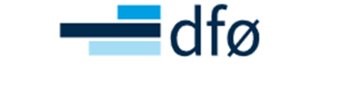 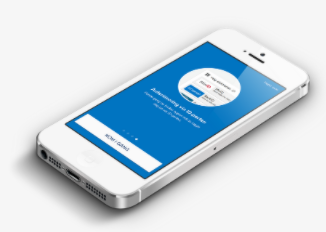 Veiledning til pålogging for å ta BOTT ØL e-læring
Intranettside for informasjon om opplæringsaktiviteter per rolle
Spørsmål i forbindelse med opplæring?
opplaering_bott-ol@ntnu.no
Agenda
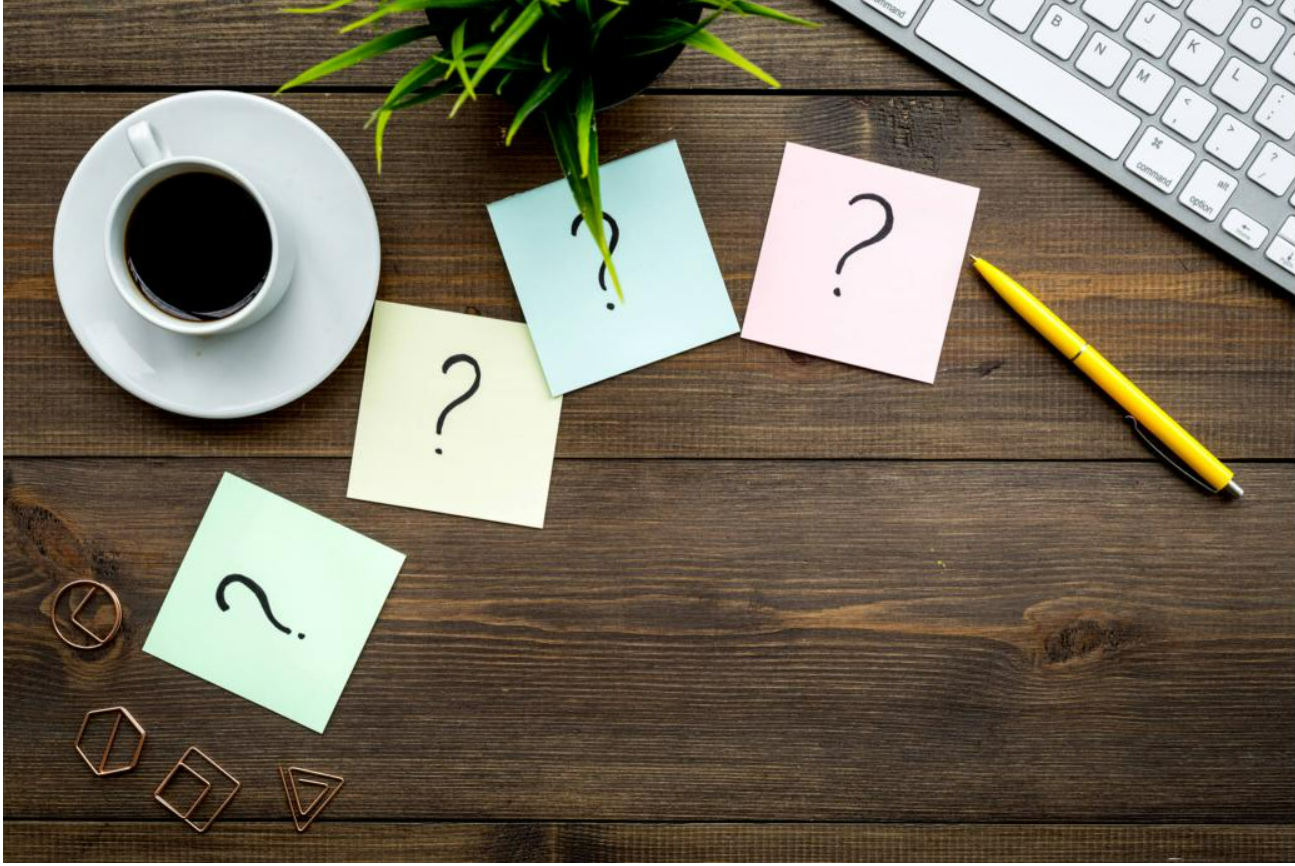 Menti
Menti.com

Kode: 6301 7273
Agenda
Informasjon for instituttledere BOTT ØL
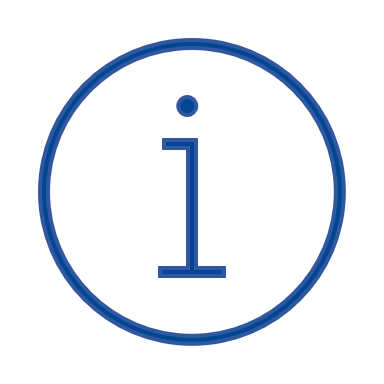 Informasjonspakker på norsk
Instituttleder
Vitenskapelig ansatt
Prosjektleder

	Informasjonspakker på engelsk
Vitenskapelig ansatt
Prosjektleder

	Informasjon om opplæring
	
	Siste nytt fra prosjektet
	
	Cut-off-plan
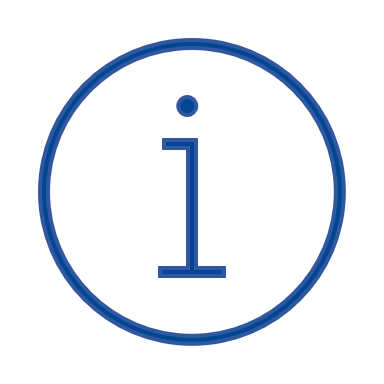 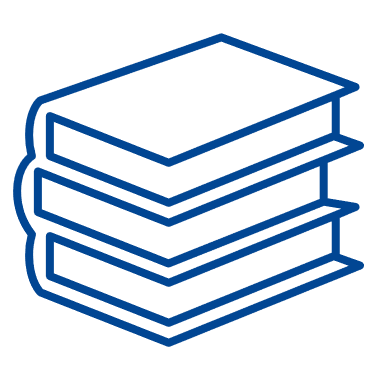 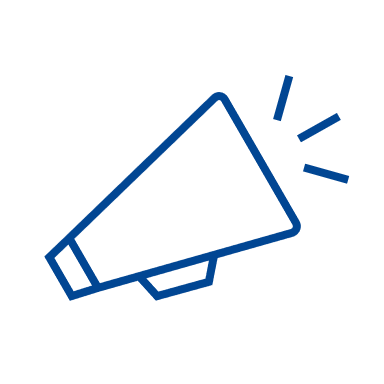 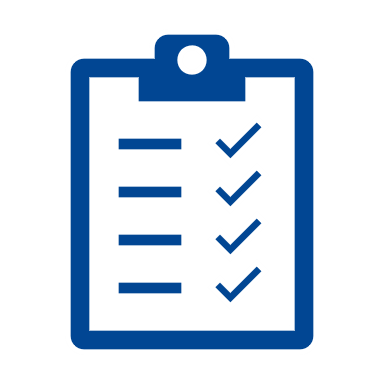 Dialog med lokal innføringsleder / kontorsjef / lokale faggrupper
Hvor finner jeg mer om prosjektet?
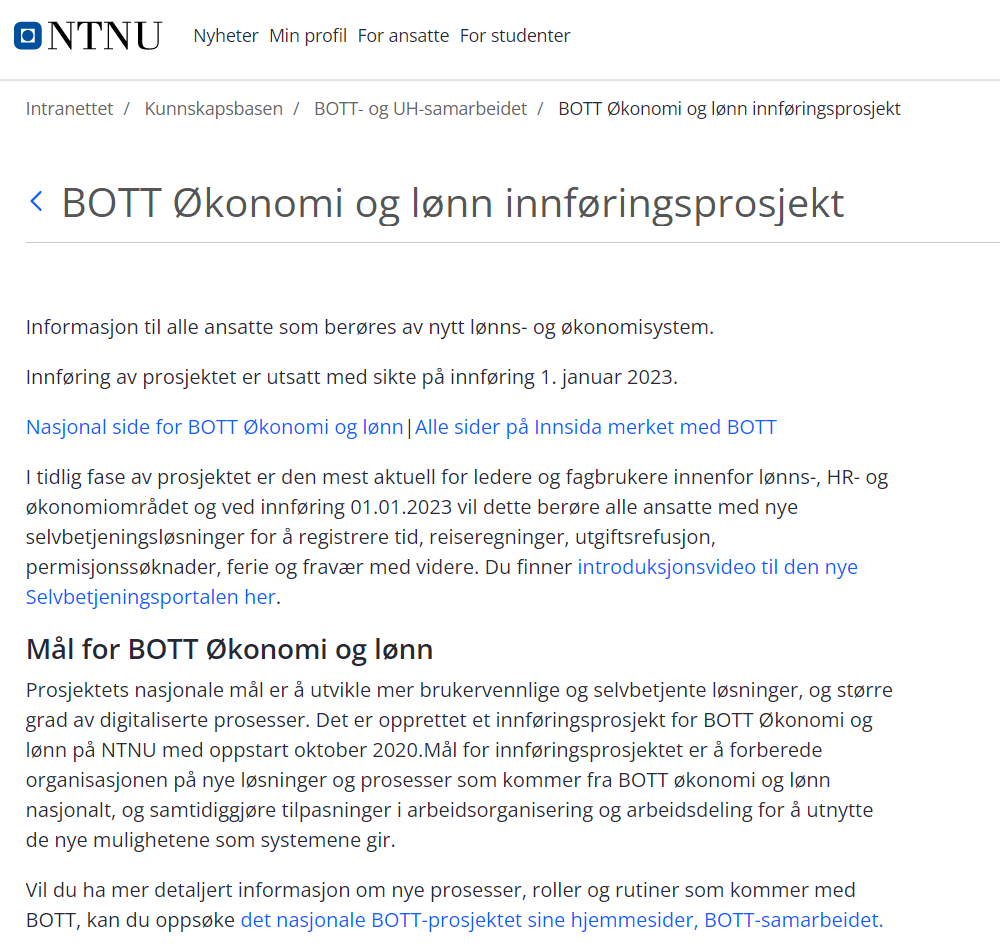 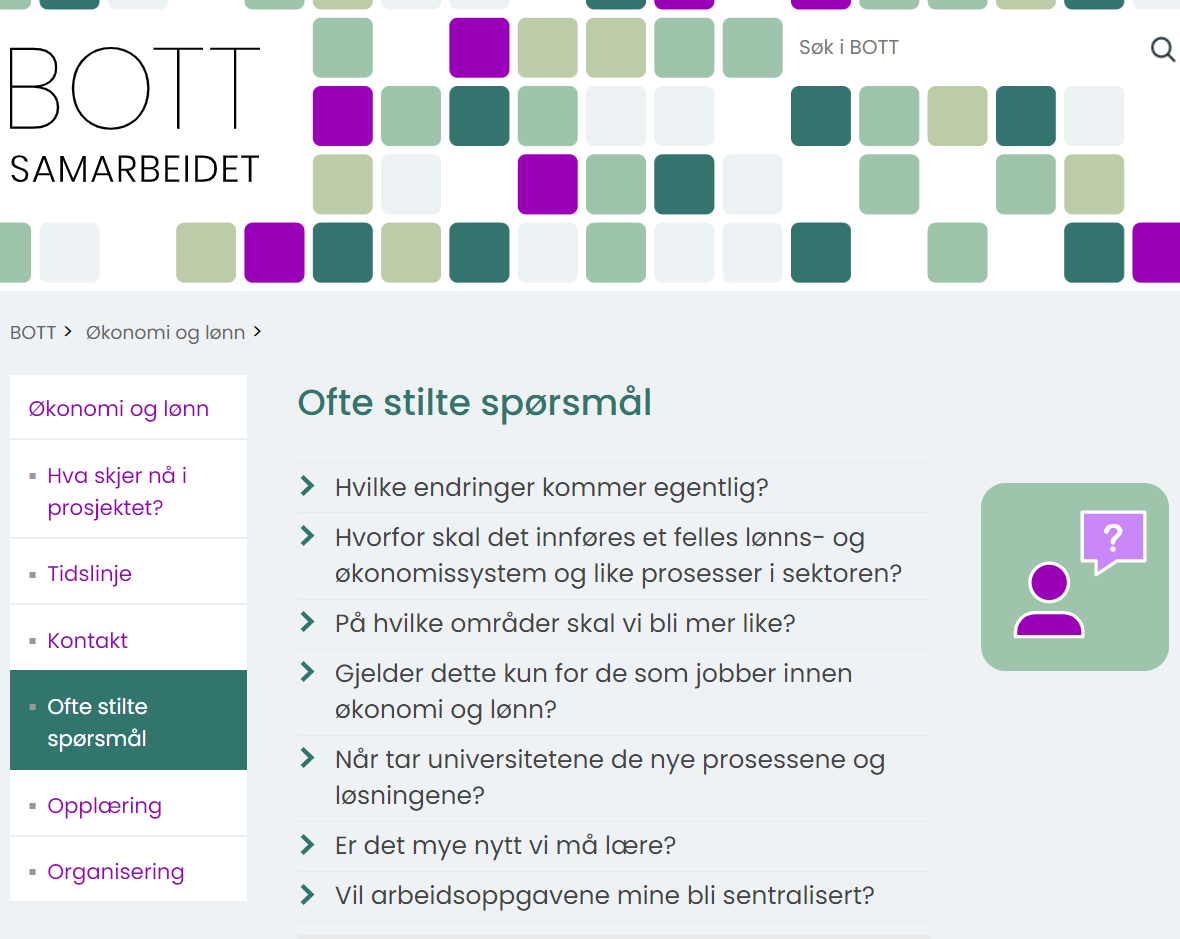 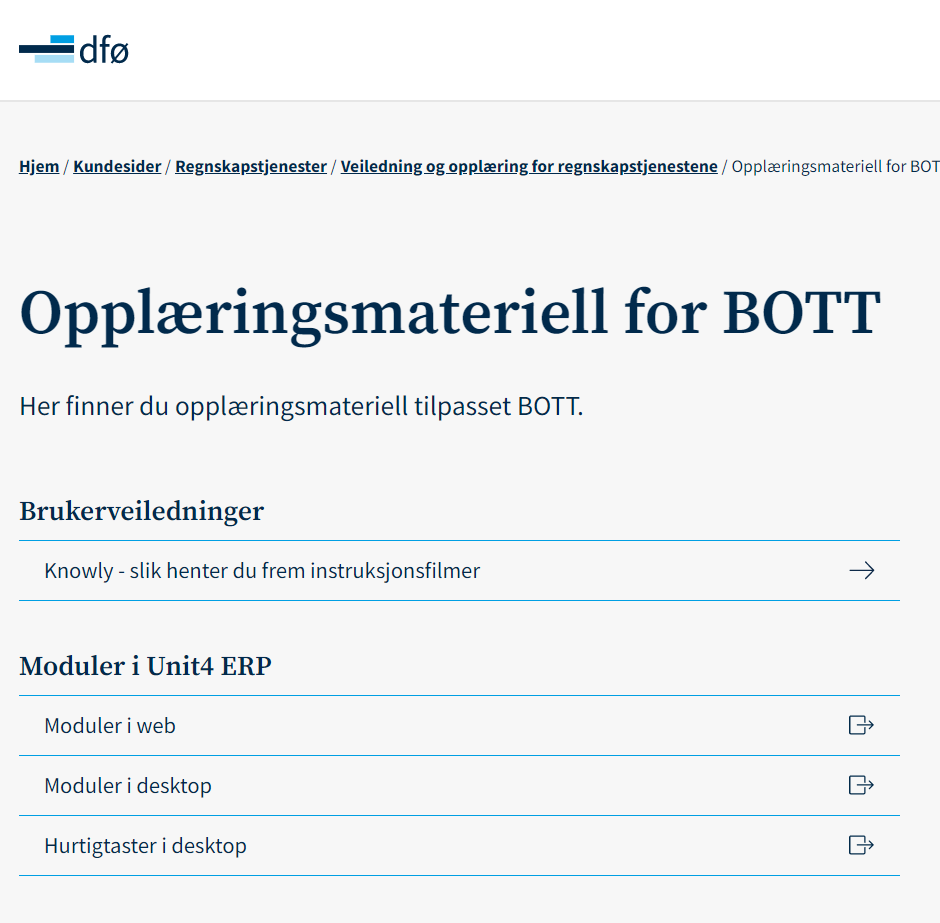 Intranettside BOTT ØL
Bott-samarbeidet.no
DFØs opplæringssider
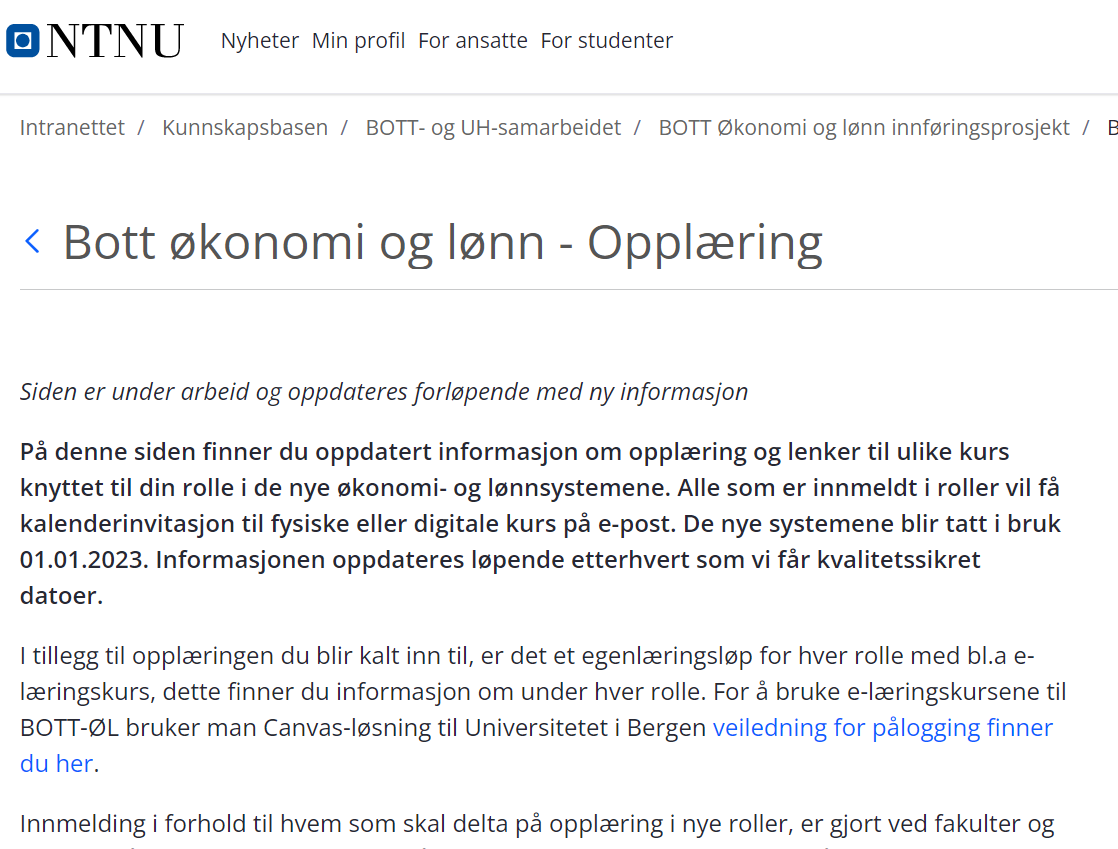 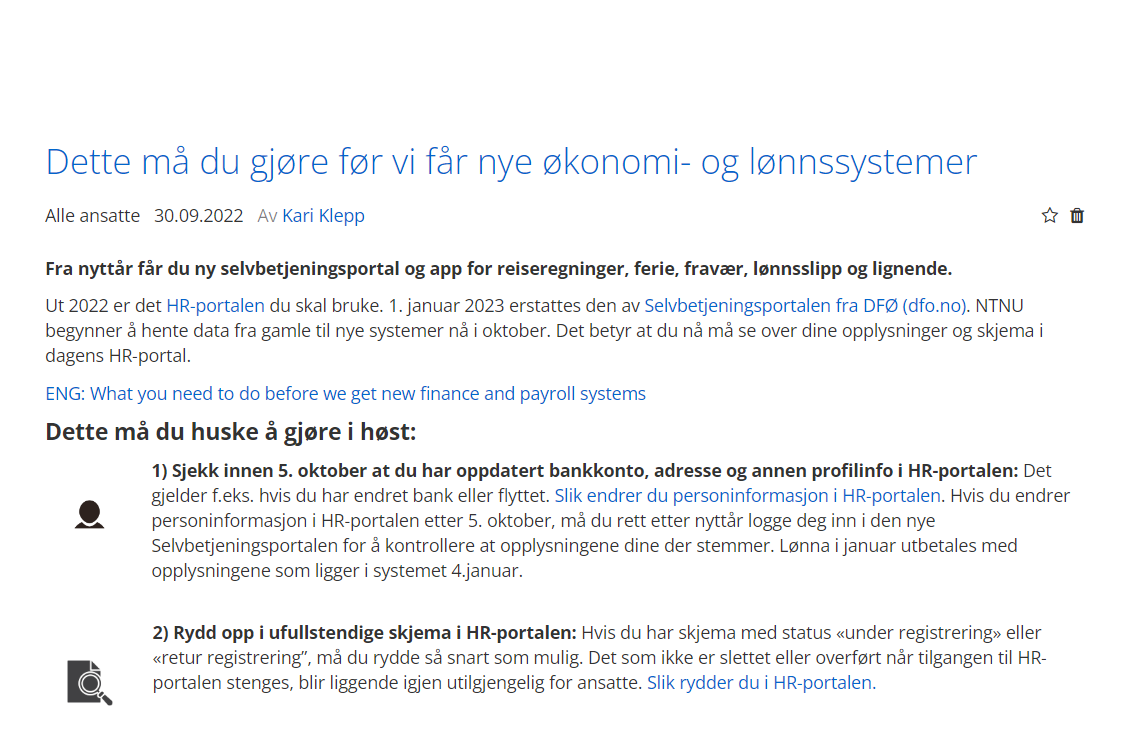 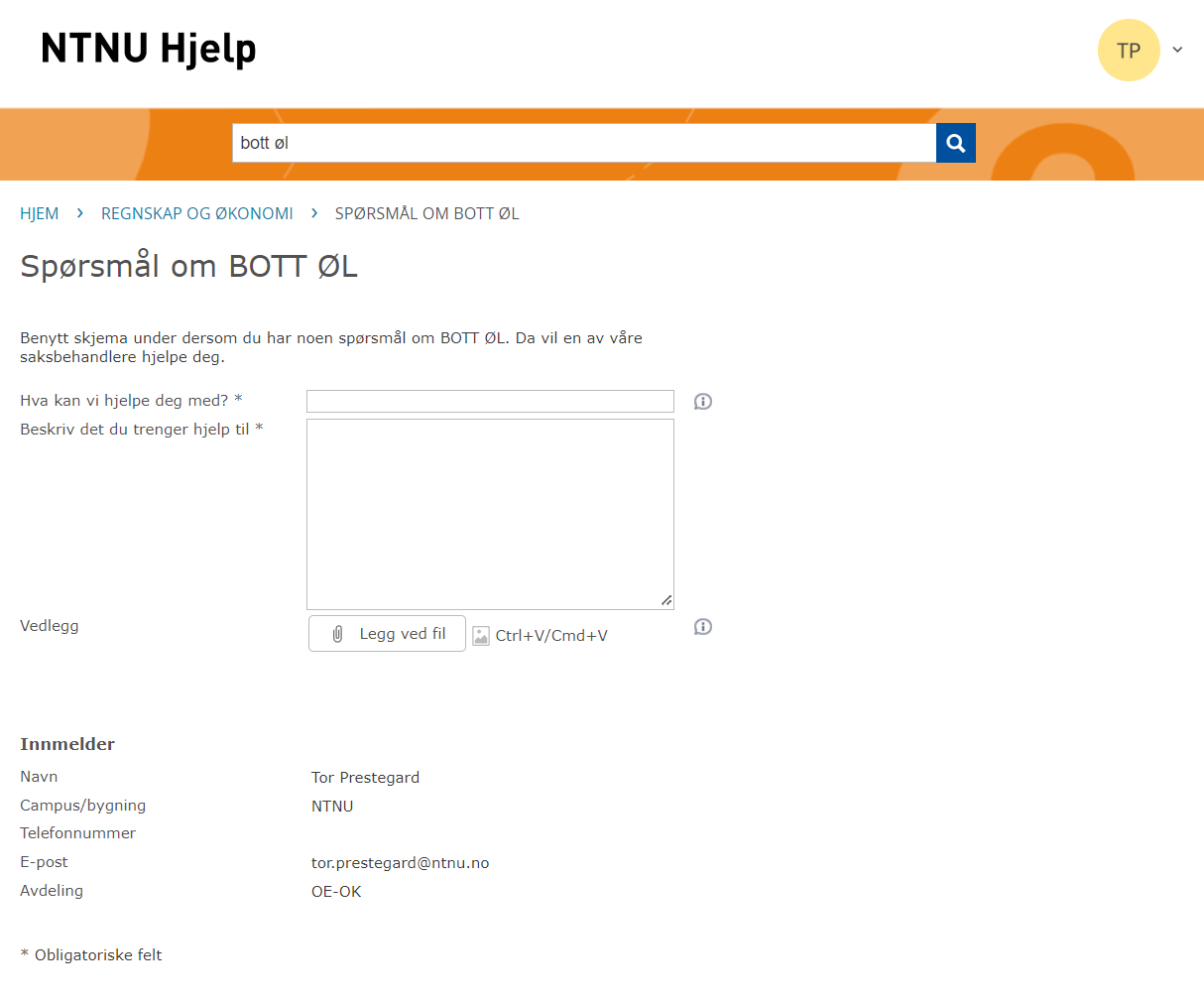 Intranettside opplæring
NTNU Hjelp
Innsida
[Speaker Notes: Si noe kort om brukerstøtte – kanskje særlig tjenestesenteret, men at det er viktig å være selvhjulpen]
Lokalt kommunikasjonsansvar: Innføringsleder
Målgruppe / interessent
Kontorsjef/seksjonssjef
Prosess-rådgiver/fagspesialist
Lokal fagressurs/fagnettverk
LOSAM
Ansatt*
Instituttleder
Tilnærming
Være involvert
Være informert
Mobiliseres
Være involvert
Være involvert
Mobiliseres
Hyppig info om prosjektstatus og oppgaver
Aktiv involvering i planlegging og informasjonsarbeid
Hovedfokus/ interesser
Forventnings-styring i etableret kanaler og møteforum 
Overordnet prosjektstatus
Løpende prosjektstatus
Beslutninger som påvirker ressursbruk på institutt
Løpende prosjektstatus
Planer og prosesser som påvirker ansatte
Løpende dialog og involvering i fagspørsmål
Løpende info om prosjektstatus og innsikt i prosesser, roller og system
Prosessrådgiver-/fagspesialistnett-verk
Lokale møteforum
Etablerte møteforum
Fagnettverks-møter
Innsida, BOTT ØL kanal 
månedsinformasjon
Teams
Statusmøter
Etablerte møteforum
Hoved- kanal (er)
Iht etablerte møteforum (hyppigere utover høsten)
Iht. Etablerte møteforum
Ukentlig
Månedlig (ved særlig behov)
Ukentlig
Hyppighet
Ukentlig
*Ansatt som ikke er fagbruker av Unit 4 ERP, SAP eller Service Now
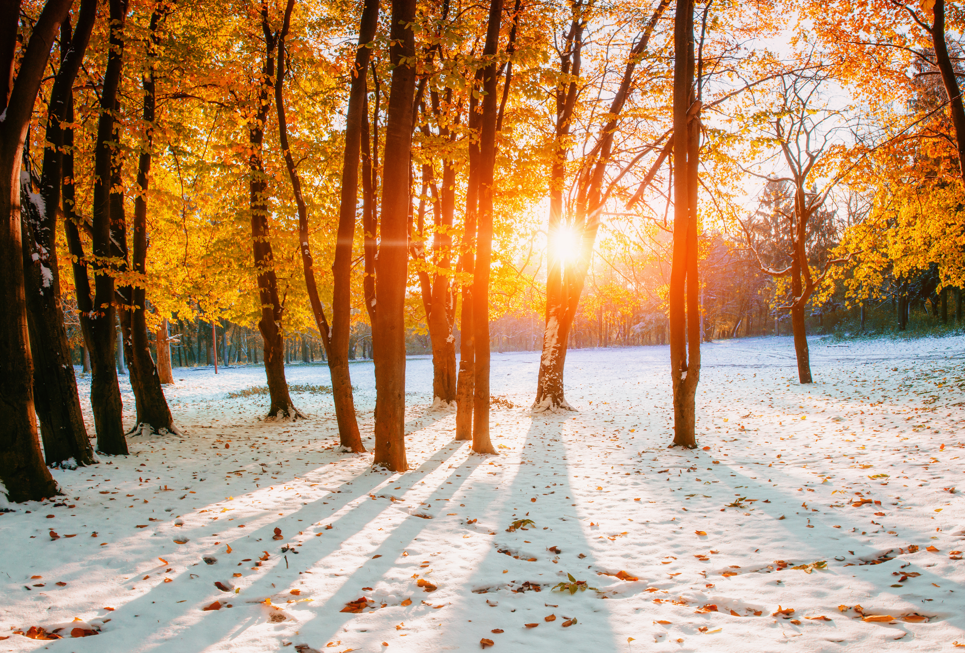 Takk for deltakelsen!